Půda a Biota
Biota úvod
Biogenní prvky
Podle procentuálního zastoupení v živé hmotě se dělí na: 

1) Makrobiogenní prvky - více než 1% O, C, H, N, P, Ca
2) Oligobiogenní prvky - od 0,05% do 1 % Mg, Cu, Mg, Cu, Na, K, Fe, S, Cl
3) Stopové=mikrobiogenní prvky - méně než 0,05% Zn, Co, Mo, Si, B, F, Cr, Al, I


Odkaz: http://www.enviweb.cz/eslovnik
Organizace života - fotosyntéza
Život na Zemi má určitý řád, není to anarchie ale musí tu být nějaký systém, který umožňuje dlouhodobou existenci živých organismů. 
Základ je hmota a energie - základní motor (potrava,…) 6CO2+6H2O + slunce ------ C6H12O6 +6O2 C6H12O6 +6O2----- 6CO2 + 6H2O+ energie
Schéma fotosyntézy
https://www.datakabinet.cz/cs/Vzdelavacie-materialy/isced-1/4-rocnik-zs/prirodoveda/rozmanitost-prirody/fotosynteza/Fotosynteza.html
Organizace života
Musí být cyklická (tzv. recyklace života), nevzniká odpad (pouze teplo),
Potravní (trofická) organizace - článek (stupeň, úroveň), řetězec, síť
Chemosyntéza
(chemosyntetizující bakterie volně, nebo symbioticky v jiných organismech)
Vývoj života na Zemi
Jen naše Galaxie obsahuje přes 100 miliard planet. Podle odhadů existuje téměř 10 miliard planet velmi podobných Zemi. Pro výpočty pravděpodobnosti mimozemského života v naší Galaxii slouží takzvaná Drakeova rovnice. 
Na základě fosilního materiálu lze odhadovat, že na 1 000 vzniklých druhů připadá v průměru 999 druhů vymřelých (David Storch, Vesmír 77, 1998).
Velká vymírání přibližně 1x za 100 miliónů let. Dopad vesmírných těles, sopečné erupce velkého rozsahu atd.
Vývoj (zánik) života na Zemi
Vymírání v triasu
https://www.extrastory.cz/vedci-odhalili-spoustec-nejvetsiho-vymirani-zivota-v-historii-zeme?utm_source=www.seznam.cz&utm_medium=sekce-z-internetu#dop_ab_variant=455501&dop_req_id=bR1cqfh0ovV-202011152351&dop_source_zone_name=hpfeed.sznhp.box
autor prezentace, datum prezentace, univerzitní oddělení, fakulta, adresa
Trias – erupce sopek
Etapa druhohor
Trofické úrovně
Producenti - autotrofie - umějí vyrábět vlastní energii - syntetizují organické látky transformací sluneční energie do energie chemických vazeb (řasy, sinice, nižší a vyšší rostliny, bakterie) 
Konzumenti - heterotrofní - potrava organické látky vytvořené jinými organismy
 - herbivoři (býložravci) - konzumenti I. řádu 
 - karnivoři (masožravci) - konzumenti II. řádu 
 - omnivoři (vše…..) - konzumenti III. řádu
Producenti (autotrofní) –zelené řasy
Siphoneacea
Producenti
Producenti – zelené rostliny
autor prezentace, datum prezentace, univerzitní oddělení, fakulta, adresa
Herbivoři (býložravci) – velryba jižní
autor prezentace, datum prezentace, univerzitní oddělení, fakulta, adresa
Herbivoři (býložravci) – kůň Przewalského
autor prezentace, datum prezentace, univerzitní oddělení, fakulta, adresa
Herbivoři (býložravci) – zebra
autor prezentace, datum prezentace, univerzitní oddělení, fakulta, adresa
Herbivoři (býložravci) – bizon
autor prezentace, datum prezentace, univerzitní oddělení, fakulta, adresa
Karnivoři (masožravci) - gepard štíhlý
autor prezentace, datum prezentace, univerzitní oddělení, fakulta, adresa
Karnivoři (masožravci) – lev africký
autor prezentace, datum prezentace, univerzitní oddělení, fakulta, adresa
Omnivoři (vše…) – medvěd ledový
autor prezentace, datum prezentace, univerzitní oddělení, fakulta, adresa
Omnivoři (vše…) - liška polární
autor prezentace, datum prezentace, univerzitní oddělení, fakulta, adresa
Dekompozitoři
dvě skupiny – 
1) likvidátoři - supi, mravenci, termiti, krabi, žížaly, stonožky - tvorba humusu 
2) rozkladači - decomposters - rozklad humusu - mineralizace - rozkládají složitější organické látky na anorganické jednoduché elementy (houby, bakterie)


http://www.brouk.wz.cz/atlas.php
autor prezentace, datum prezentace, univerzitní oddělení, fakulta, adresa
Schéma - potravní řetězec
autor prezentace, datum prezentace, univerzitní oddělení, fakulta, adresa
Dekompozitoři
autor prezentace, datum prezentace, univerzitní oddělení, fakulta, adresa
Trofické řetězce
Přenos hmoty a energie z potravy sérii organismů (následující konzumuje předchozí 
• pastevně kořistnický - velikost těla se zvětšuje početnost zmenšuje 
• parazitický - potrava = hostitel, tělo míň počet víc 
• dekompoziční - stejně jako parazit tělo míň a počet víc 

Ve všech potravních řetězcích existuje potravní specializace, funkční návaznost a posloupnost druhů, narušení může vést ke zhroucení ekosystému (geobiocenu)
autor prezentace, datum prezentace, univerzitní oddělení, fakulta, adresa
Trofické řady
autor prezentace, datum prezentace, univerzitní oddělení, fakulta, adresa
Potravní pyramidy, grafické znázornění přenosu hmoty a energie (pyramidy početnosti, biomasy, produkce)
autor prezentace, datum prezentace, univerzitní oddělení, fakulta, adresa
Produkce hmoty a energie v živých systémech
Produktivita - množství biomasy vytvořené živých systémem (jedinec, populace, ….) na jednotce plochy za jednotku času (patří sem i mrtvá hmota, která je součástí rostlin – suchá větev, list apod.) 
Jednotky: hmotnost čerstvé biomasy, hm. sušiny (85°C nebo 105°C), hm. uhlíku, energetické jednotky (jouly, kcal) 
čistá (netto) produkce - potrava pro další články řetězce 
hrubá (brutto) produkce - veškerá biomasa vč. biomasy, která se zpětně rozložila pro zisk látek a energie pro metabolismus
autor prezentace, datum prezentace, univerzitní oddělení, fakulta, adresa
Produkce hmoty a energie v živých systémech
Primární produktivita - producenti - odhad 1 000kJ na m2 za rok 
méně než 2 : pouště, hluboký oceán
2-10: travinná společenstva, extenzivní zemědělství, šelf, horské lesy, hluboká jezera
10-40: vlhké travnaté plochy, vlhké lesy, mělká jezera, zemědělství bez dodatkové energie
40-100: nivy řek a jejich delty, lužní lesy, korálové útesy, zemědělství s dodatkem energie

Sekundární produktivita - konzumenti - pouze přijímají hmotu a energii a transformují ji
autor prezentace, datum prezentace, univerzitní oddělení, fakulta, adresa
Produkce hmoty a energie v živých systémech
Rostliny transformují energii slunce s účinností 0,1 – 1%, býložravci využijí z rostlin jen 10% energie, 
Masožravci jen 10% z konzumace býložravců. 

Optimální efektivnost masožravců při primární produkci 1% je 0,0005% sluneční energie. Celkově se tedy velmi neefektivně hospodaří s energií v ekosystémech. 

Člověk pálí energii ve zvířatech místo, aby efektivněji využil potenciálu producentů.
autor prezentace, datum prezentace, univerzitní oddělení, fakulta, adresa
Produkce hmoty a energie v živých systémech
Jen 20% energie použité při výkrmu prasete je schopen člověk využít. Prase je nejefektivnější zvíře. Z jednoho kusu dobytka 50 – 60% masa. 
Pro srovnání: 
100 kg slámy – sušiny může dát 1,4 kg masa 100 kg sena – 6 kg 70 kg čerstvé trávy (13 kg) sena – 1 kg masa = 2 kg živé hmotnosti 

Využití rostlinné potravy pro člověka: Celkově zkonzumuje jen 20% biomasy na poli, ztráty od sklizně ke spotřebě – 30%.
autor prezentace, datum prezentace, univerzitní oddělení, fakulta, adresa
Faktory a podmínky prostředí
Prostředí = souhrn všech vnějších činitelů působících na organismy. Kromě laboratorních podmínek dochází ke změnám. 
Organismy se musí přizpůsobit změnám (hynou). Občasné změny lze přežít bez adaptace, dlouhodobé nikoliv. Probíhá neustálý vývoj 
Faktor - činitel, vliv působící přímo na živé organismy (vítr, teplota) 
Podmínky - okolnost převažujícího statického charakteru. Působí na organismy nepřímo.
autor prezentace, datum prezentace, univerzitní oddělení, fakulta, adresa
Polární pustina
autor prezentace, datum prezentace, univerzitní oddělení, fakulta, adresa
Tundra
autor prezentace, datum prezentace, univerzitní oddělení, fakulta, adresa
Tajga
autor prezentace, datum prezentace, univerzitní oddělení, fakulta, adresa
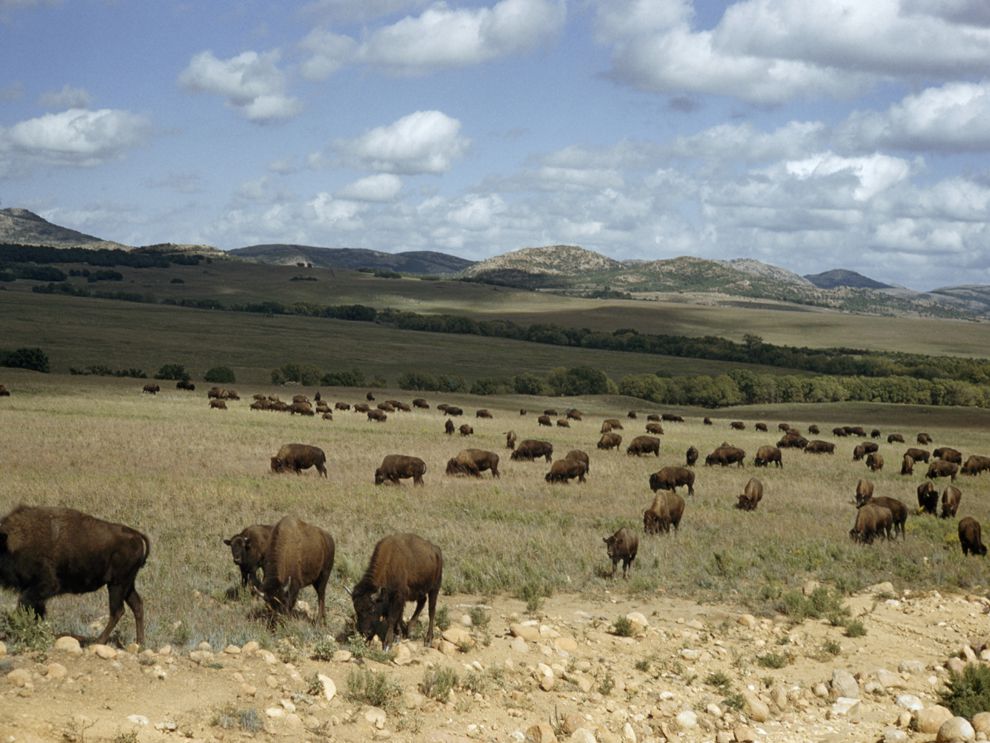 Step
autor prezentace, datum prezentace, univerzitní oddělení, fakulta, adresa
Opadavé lesy mírného pásma
autor prezentace, datum prezentace, univerzitní oddělení, fakulta, adresa
Pouště
autor prezentace, datum prezentace, univerzitní oddělení, fakulta, adresa
Savany
autor prezentace, datum prezentace, univerzitní oddělení, fakulta, adresa
Tropiscké a subtropické lesy
autor prezentace, datum prezentace, univerzitní oddělení, fakulta, adresa
Faktory a podmínky prostředí
Faktory:  
abiotické (klimatické, horninové, orografické), 
–  edafické
biotické, antropogenní Uvedené faktory jsou komplexní a lze je rozložit na faktory jednodušší (teplo, voda,…)
autor prezentace, datum prezentace, univerzitní oddělení, fakulta, adresa
Faktory a podmínky prostředí
Základní potřeby organismů 
• Zajištění energetických a látkových zdrojů• Odstranění metabolitů • Zajištění rozmnožování a růst populace • Zajištění vhodných podmínek pro životní děje 

Nezbytné faktory: - zdroje energie - zdroje hmoty - biogenní, voda, ….. - teplota, světlo, proudění vzduchu popř. vody
autor prezentace, datum prezentace, univerzitní oddělení, fakulta, adresa
Faktory a podmínky prostředí
Limitující činitel 
nadbytek nebo nedostatek určitého faktoru. Jejich odhalení je nezbytný pro fungování zemědělství, lesnictví, ochranu přírody…. 
Ekologická amplituda (ekologická valence faktoru) 
 Intenzita a rozsah působení faktoru event. podmínek na organismus (stenoekní, euryekní)
autor prezentace, datum prezentace, univerzitní oddělení, fakulta, adresa
Děkuji za pozornost